Northwest United States Agriculture
Evaluating suitability for apple cultivation based on                accumulated chill hours in Washington State from 2003 – 2065
Lydia Cuker (The College of William & Mary), Laura Lykens (Old Dominion University),     Alyssa Walzak (Christopher Newport University), Tim Stelter (Christopher  Newport University)
NASA Langley Research Center
To be added later
Incorporate temperature forecasts into methods of assessing possible climate shifts in ideal apple growing locations in the state of Washington.
Map accumulated chill unit results to help orchard growers make decisions regarding adaption of their apple growing processes to climate fluctuations.
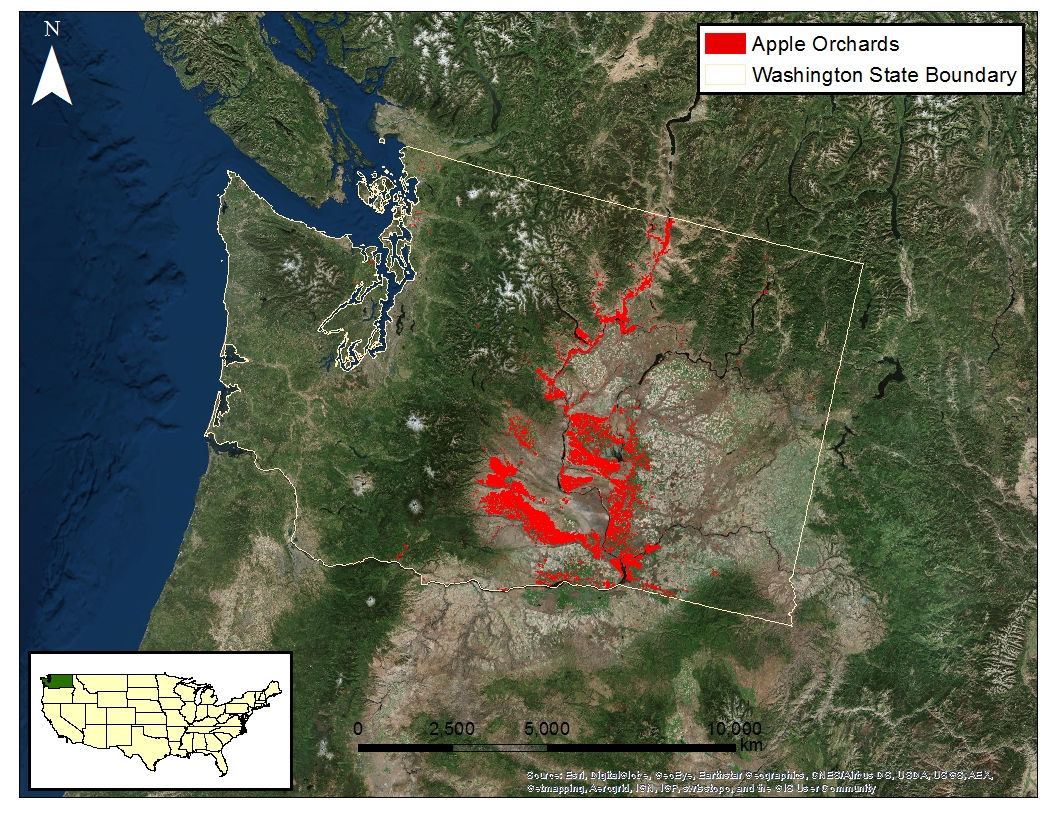 Data Acquisition
Data Analysis
Data Processing
Average hourly temperature per day
Utah Model
Hourly Temperature
NOAA Ground 
Weather Stations
2003 – 2013
Current Accumulated 
Chill Units
Apply temperature fluctuation curve to daily Tmax and Tmin
Land Surface 
Temperature (LST)
MODIS 
2003 – 2013
Utah Model
Convert to Tair
Aqua
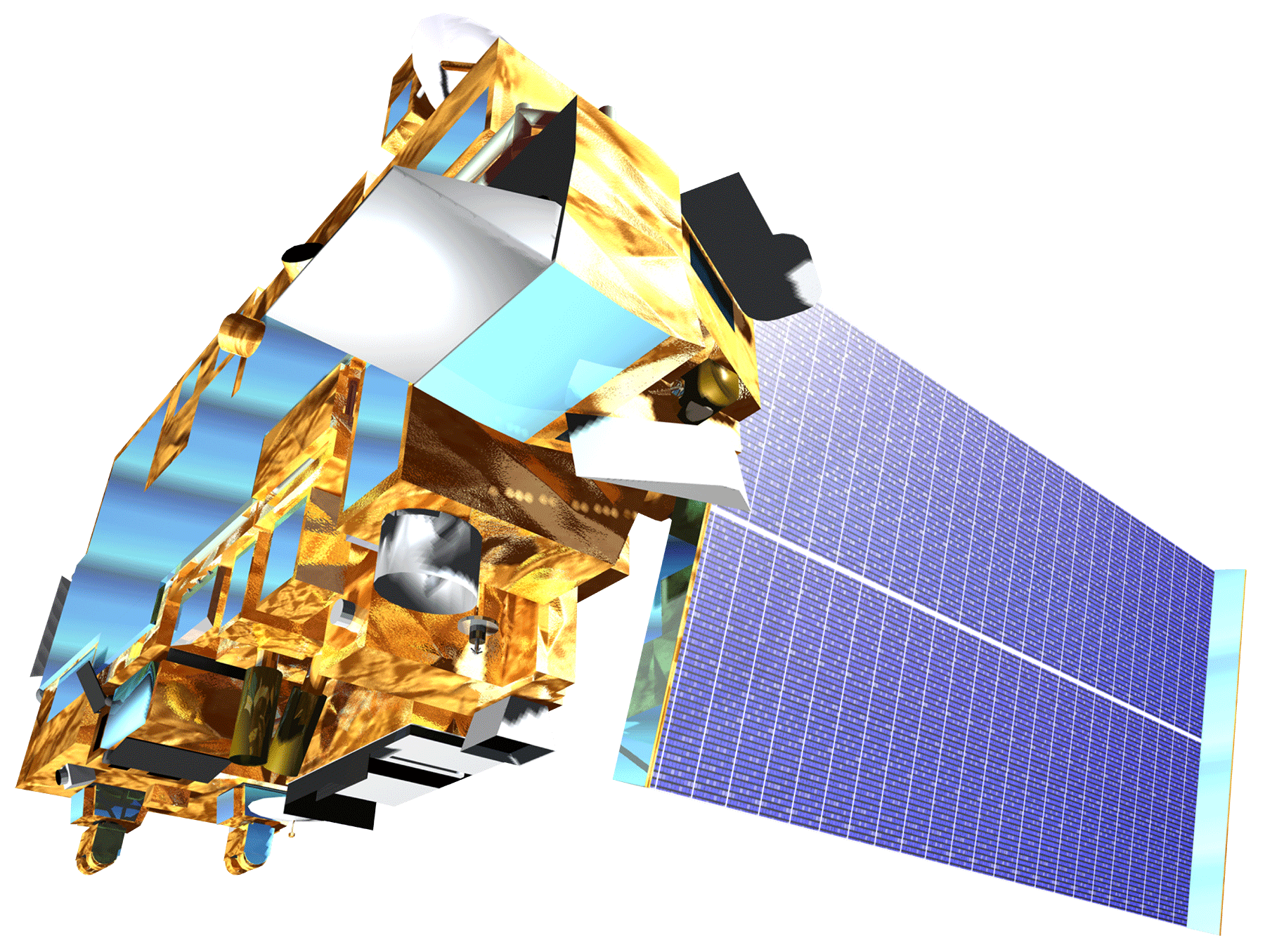 Current Accumulated 
Chill Units
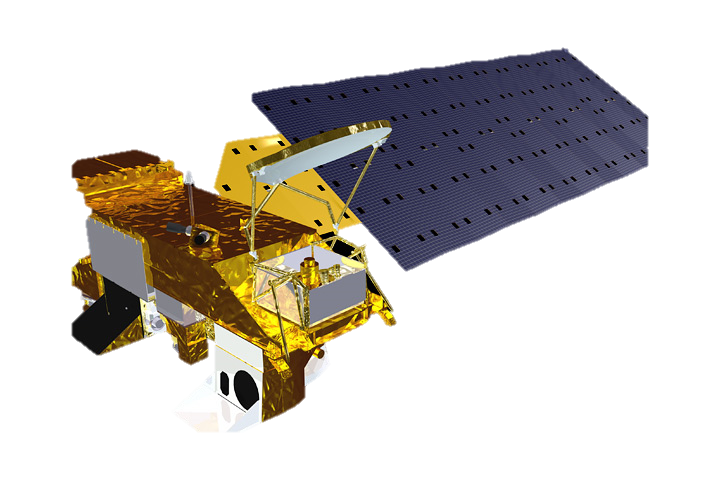 Add forecasted changes to Tmax and Tmin
Forecasted Air Surface Temperature (tas)
CMIP5 North American CORDEX Climate Model
2040 – 2070
Utah Model
Fit temperature curve to forecasted Tmax and Tmin
Forecasted Accumulated Chill Units
Terra
To be added later
Current Accumulated Chill Units Map
2065 Forecasted Accumulated Chill Units Map
2045 Forecasted Accumulated Chill Units Map
Dr. Kenton Ross
NASA DEVELOP National Program
Science Advisor
Dr. Noel Baker
NASA Postdoctoral Program Fellow
Nathan Owen
NASA DEVELOP – Langley Center Lead
Jeffry Ely
NASA DEVELOP Geoinformation Scientist
Chad Smith
NASA DEVELOP – Langley Assistant Center Lead
Team Photo to be added later
Lydia Cuker (Team Lead)
Laura Lykens
Alyssa Walzak
Tim Stelter
Dr. Michael Glenn
Appalachian Fruit Research Station
USDA- Agriculture Research Service
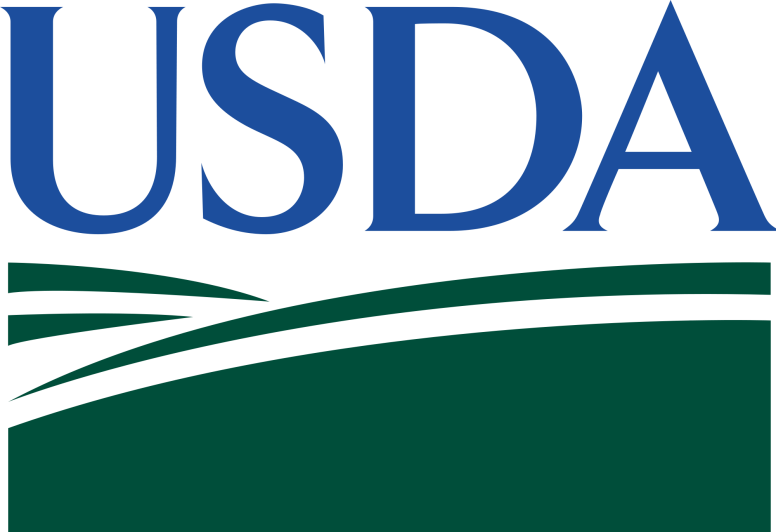